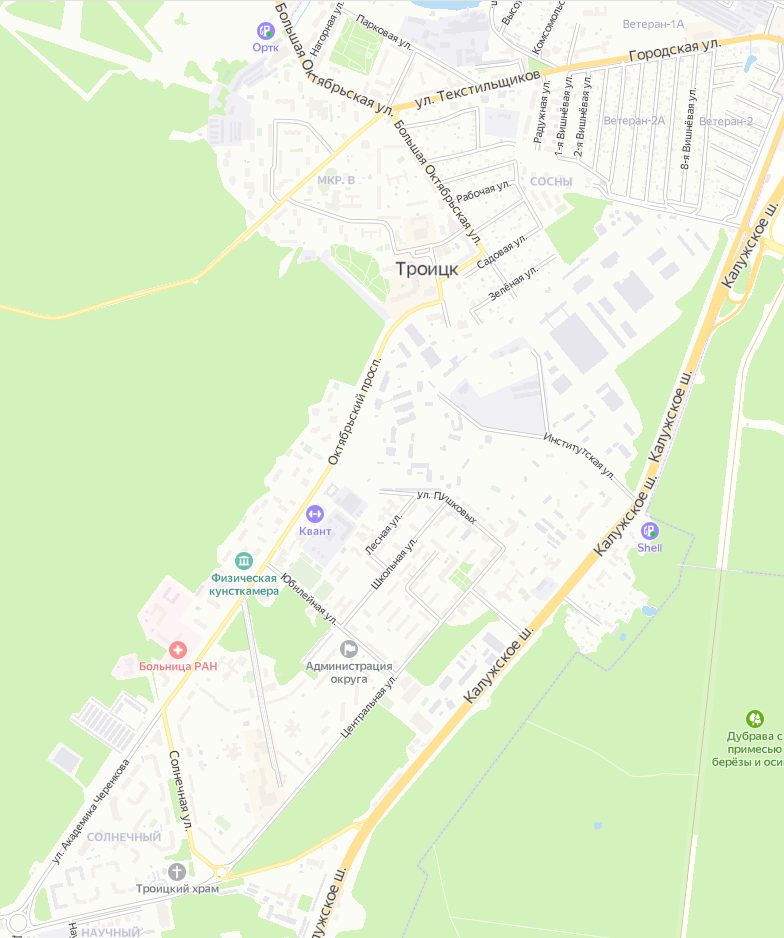 Троицкая камвольная фабрика
Сквер Академический
 ООО «ЖЭК Комфорт»
Бышовец Д.В. 8 903-288-43-23
     ЗАО «ТКС»
 Шевкунов Р. 8 903 561-56-32
МУП Троицкая электросеть
8 916 407-45-05
МУП Троицктеплоэнерго 
Владимир 8 985-908-25-06
Володин Владимир Сергеевич
 8 909-921-71-12
Мик. «В» д 32.
Жители дома.
Городской стадион
Мискун С.А. 8905-781-16-21
Тимофеева Татьяна
 8926-436-11-40
ТРИНИТИ
Роща за Сиреневым 10
ООО «ТЖС»  Шашкин Н.Н. 
8 905-781-05-25
Горстрой Клочков В.П.
 8 967-082-10-57
Дегтярев Владимир
 8 906-728-03-36
УДАРНЫЙ ОБЪЕКТ
Сиреневый Бульвар 
Кукишев В.А.
8926-588-43-53
 ЦФВД РАН
Администрация
ТИСНУМ
ИЗМИРАН
ООО Фактор Мед
ТДШИ, МОСТ
Библиотека №2
Музей,ТЦКТ
Филимонов Владимир
 8926-083-63-32
Вдоль Октябрьского проспекта от д.1. до д.31
ООО «Агентство Талион»
Агафонов Евгений Леонидович
 8916-517-70-51
Дегтярев Владимир
 8906-728-03-36
Сквер на Солнечной 6, 8, 12  
(сбор у ТП ул. Солнечная , д.  10)
Мособлгаз «запад»
Соколов А. 8909-621-97-97
Фактор Мед
Отдел образование
Филизат Наталья 8903 11 98 721
Тимофеева Татьяна 
8926-433-11-40
Троицкая роща ближе 
к церкви Фиан
 8 925 060 61 67
Альберт